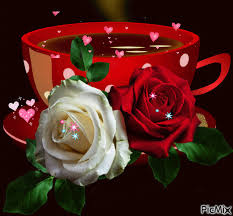 সবাইকে শুভেচ্ছা।
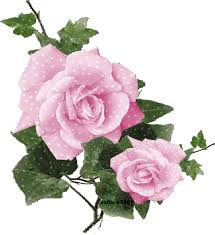 শিক্ষক পরিচিতি
নামঃশারমিন সুলতানা
পদবিঃসহকারী শিক্ষক
বিদ্যালয়ঃমানিকছড়ি মুসলিম পাড়া সরকারি প্রাথমিক বিদ্যালয়।
মানিকছড়ি,খাগড়াছড়ি।
পাঠ পরিচিতি
বিষয়ঃবাংলাদেশ ও বিশ্ব পরিচিতি।
শ্রেণিঃচতুর্থ
পাঠঃকাজের মর্যাদা
পাঠ্যাংশঃ(১)শ্রমজীবী পৃষ্ঠাঃ৩২-৩৩
সময়ঃ৪০ মিনিট
তারিখঃ১৪/০২/২০২০ ইং।
শিখনফল
৬.১.১ শ্রমের গুরুত্ব বলতে পারবে।
৬.২.১সমাজে সকল পেশাজীবীর অবদান বর্ণনা করতে পারবে।
৬.৩.২ দুই তিন ধরনের পেশাজীবীর কাজের বর্ণনা দিতে পারবে।
আবেগ সৃষ্টি
আমরা এখন একটি শ্রমের গান শুনব এবং সাথে গাইব।
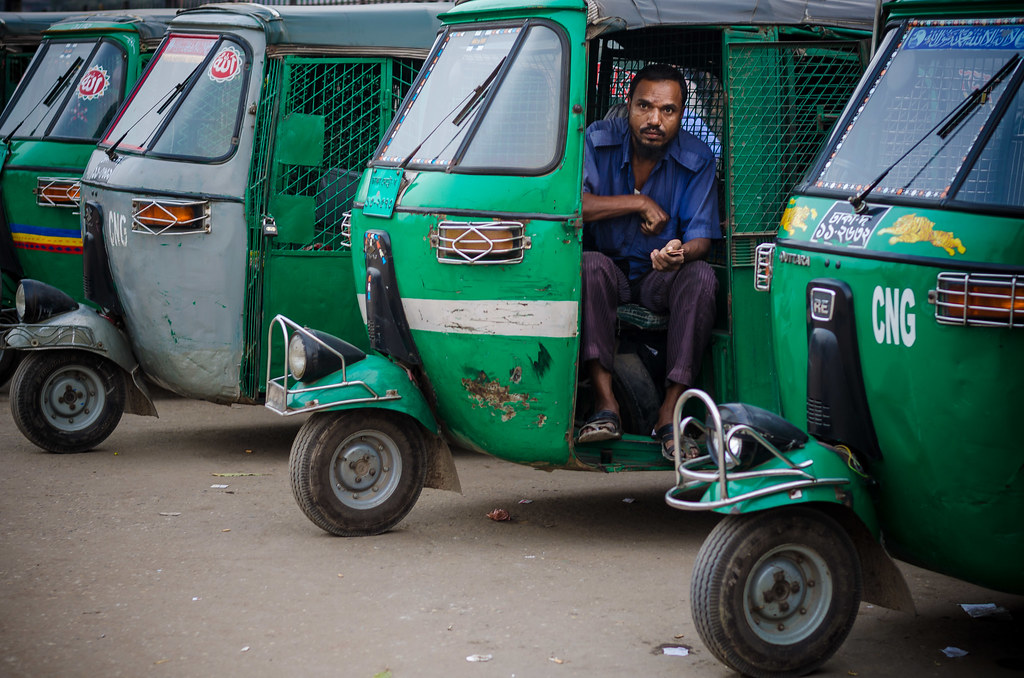 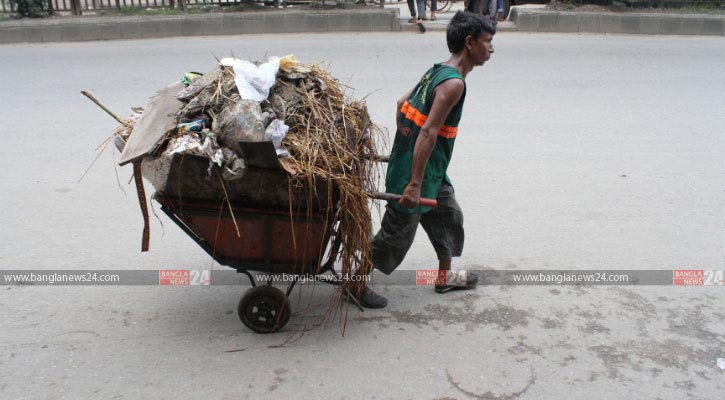 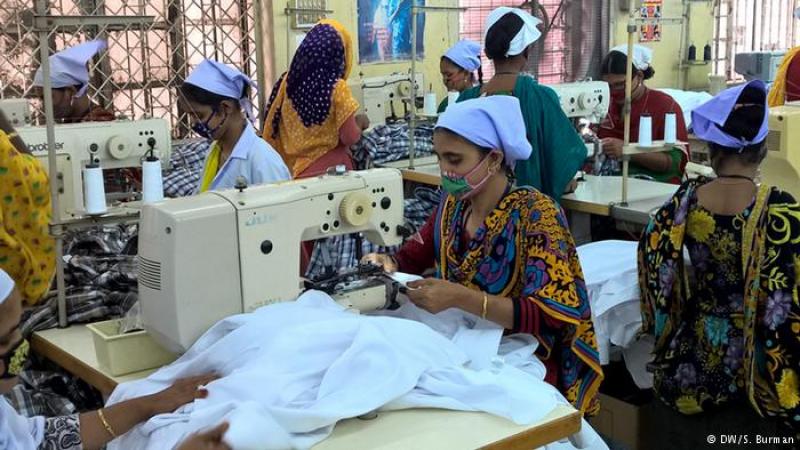 ১/উপরের ছবিতে কী দেখতে পাচ্ছ?
২/কাজের মাধ্যমে তারা কি দিয়ে থাকেন?
তাহলে আমাদের আজকের পাঠ হল-
শ্রমজীবী
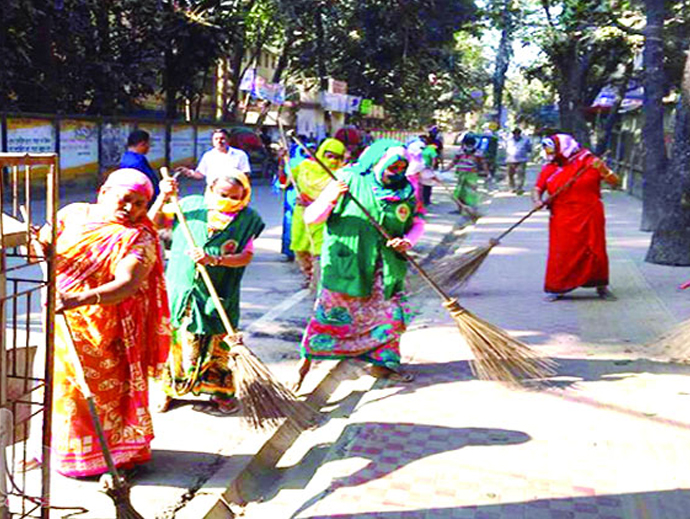 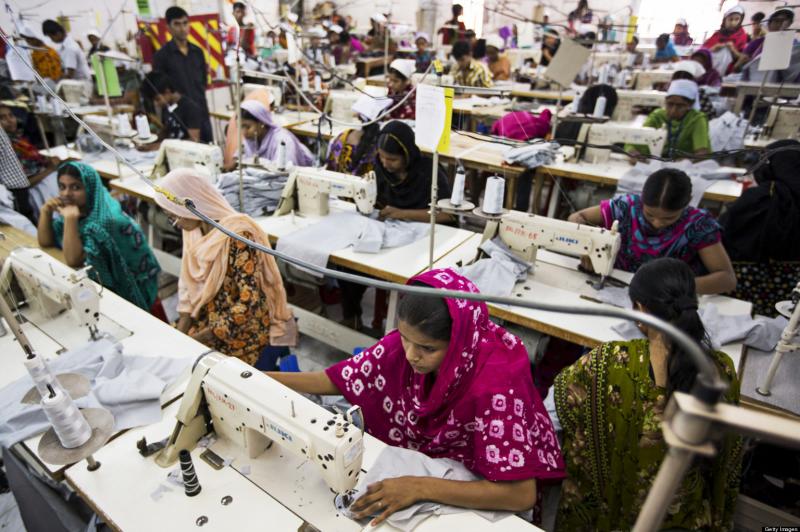 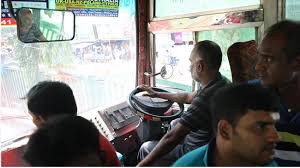 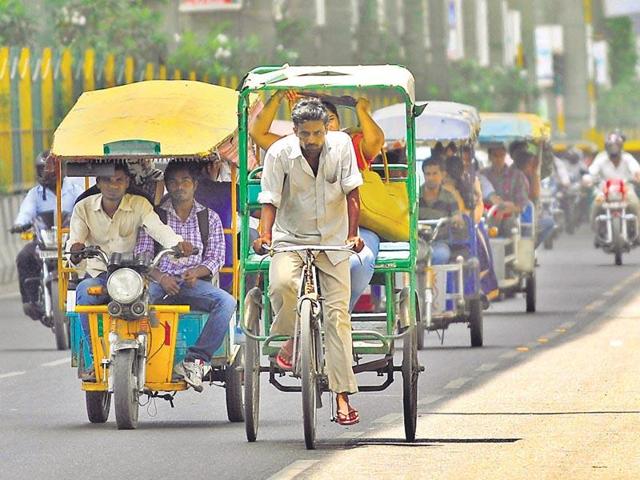 সমাজে বিভিন্ন ধরনের পেশার মানুষ রয়েছে। এরা বিভিন্নভাবে আমাদের শ্রম দিয়ে থাকেন। এদের বলা হয় শ্রমজীবী।
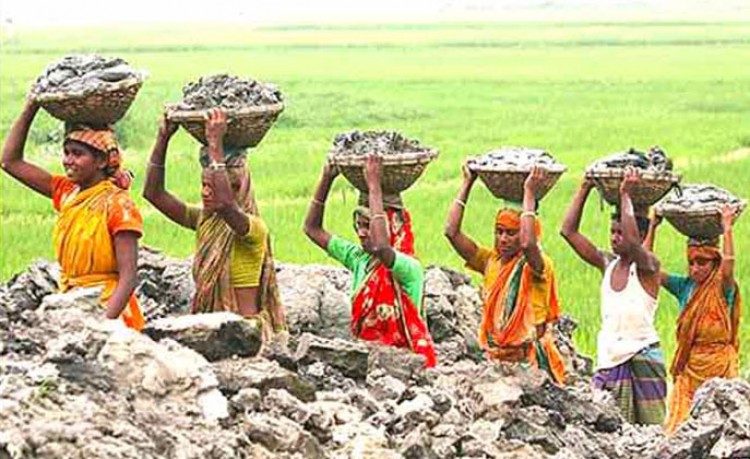 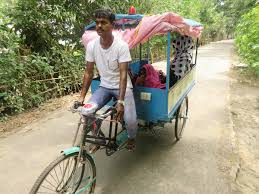 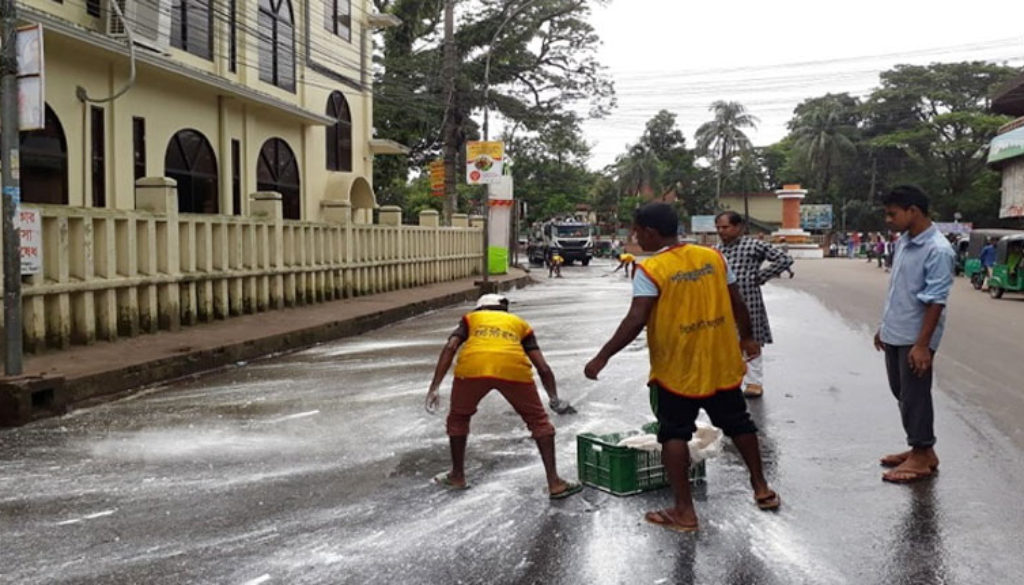 এই শ্রমজীবীগণ আমাদের দৈনন্দিন জীবনযাপনে সাহায্য করেন।
তাই সব ধরনের পেশাকে আমাদের মর্যাদা দিতে হবে।
কারখানার শ্রমিক
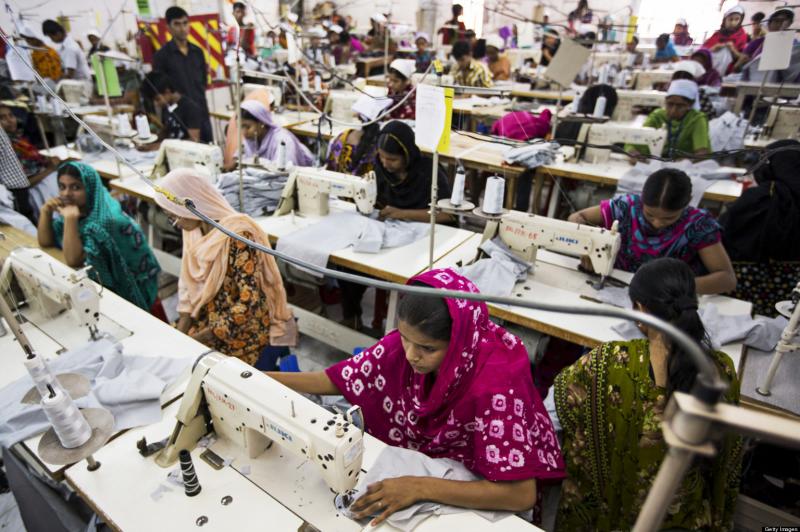 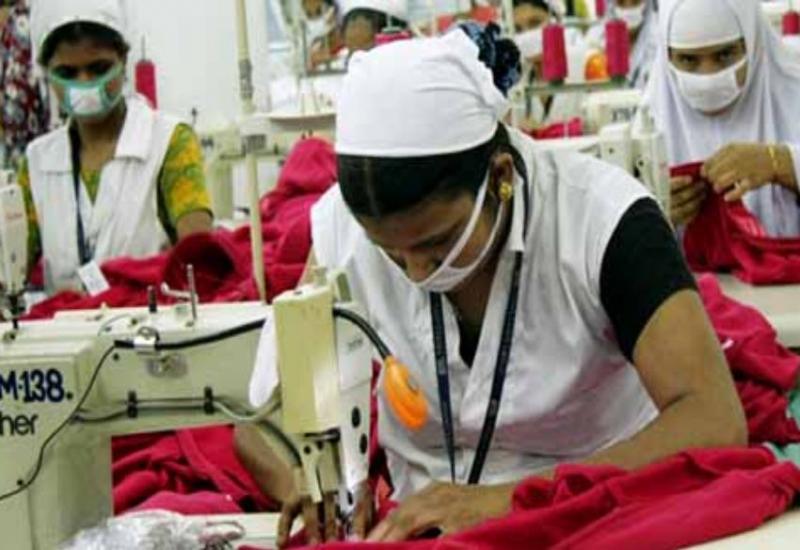 তারা দীর্ঘ সময় কাজ করে রপ্তানির জন্য পোশাক তৈরি করেন।
পরিচ্ছন্নতাকর্মী
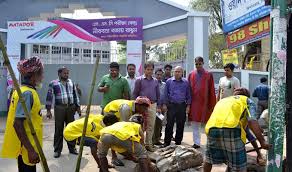 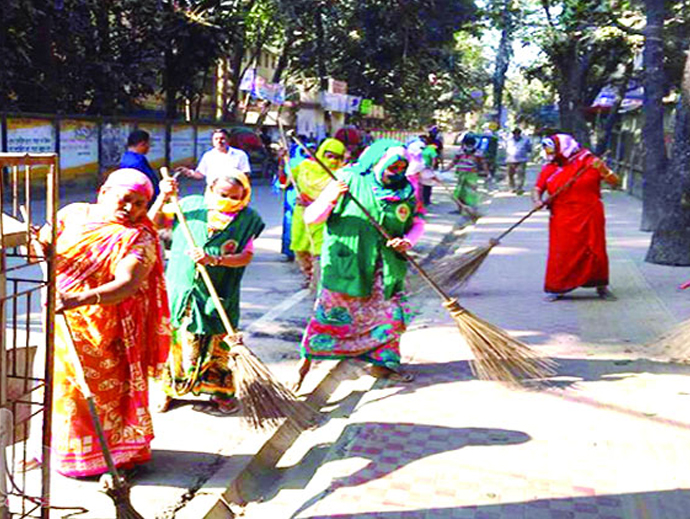 পরিচ্ছন্নতাকর্মীগণ বিদ্যালয়,অফিস, হাসপাতাল এবং রাস্তা পরিষ্কার করে পরিবেশ পরিচ্ছন্ন ও নিরাপদ রাখেন।
পরিবহন শ্রমিক
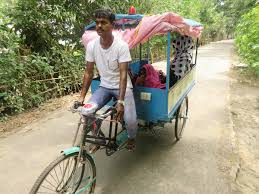 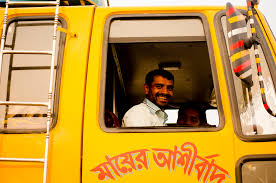 যাতায়াত এবং মালামাল পরিবহনের জন্য আমরা জানবাহন ব্যবহার করি।এই চালকদের বলে পরিবহন শ্রমিক।
জোড়ায় কাজ
তারা কোথায়,কী কাজ করেন তা সম্পর্কে আলোচনা কর এবং লিখ?
উত্তর
দলীয় কাজ
দল নং১ এবং দল নং ২
২টি দল চিন্তা করে বের কর – কোন পেশায় কাজ করা সবচেয়ে কঠিন।এবং শ্রেণিতে উপস্থাপন কর।
মূল্যায়ন
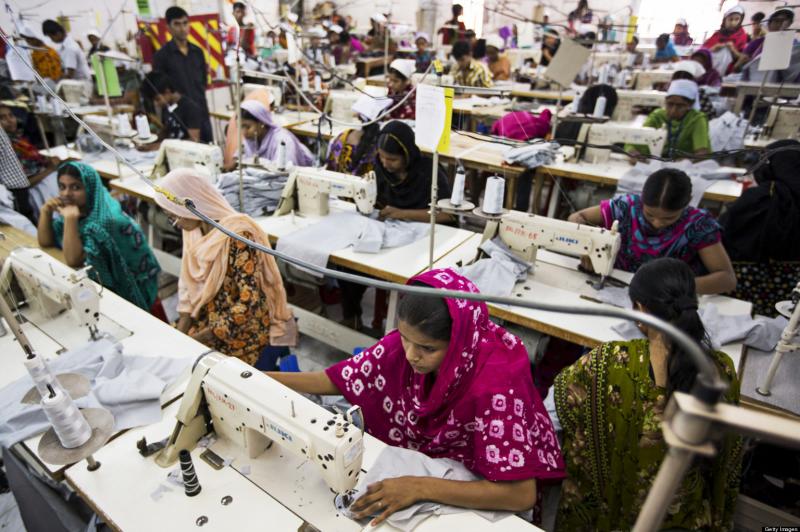 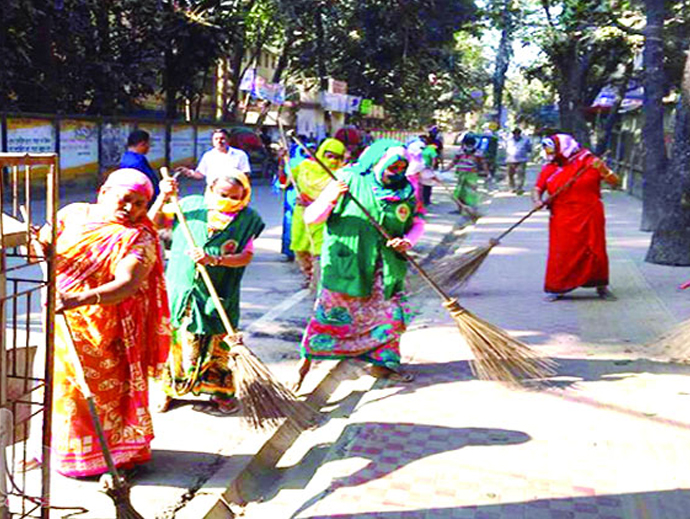 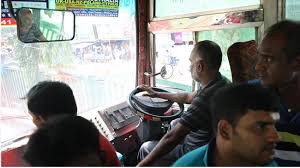 ১/শ্রমজীবী কারা?
২/শ্রমজীবী না থাকলে আমাদের কি সমস্যা হতে পারে ৩টি সমস্যা লিখ?
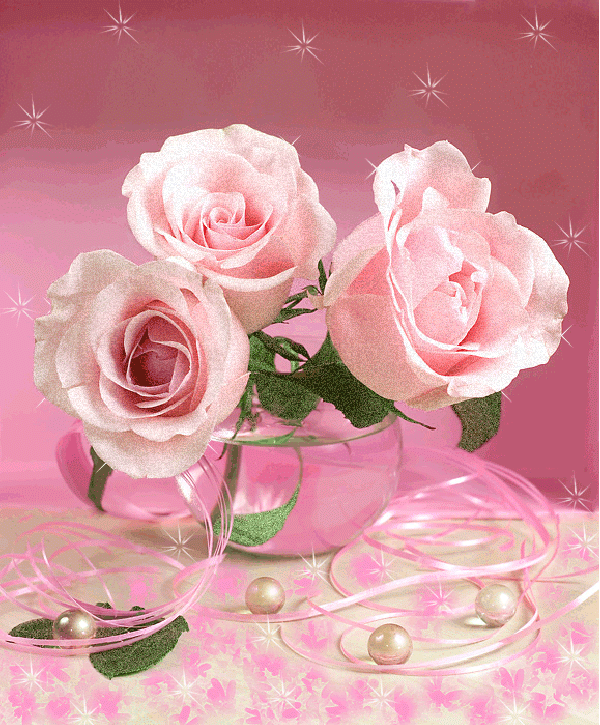 সবাইকে ধন্যবাদ